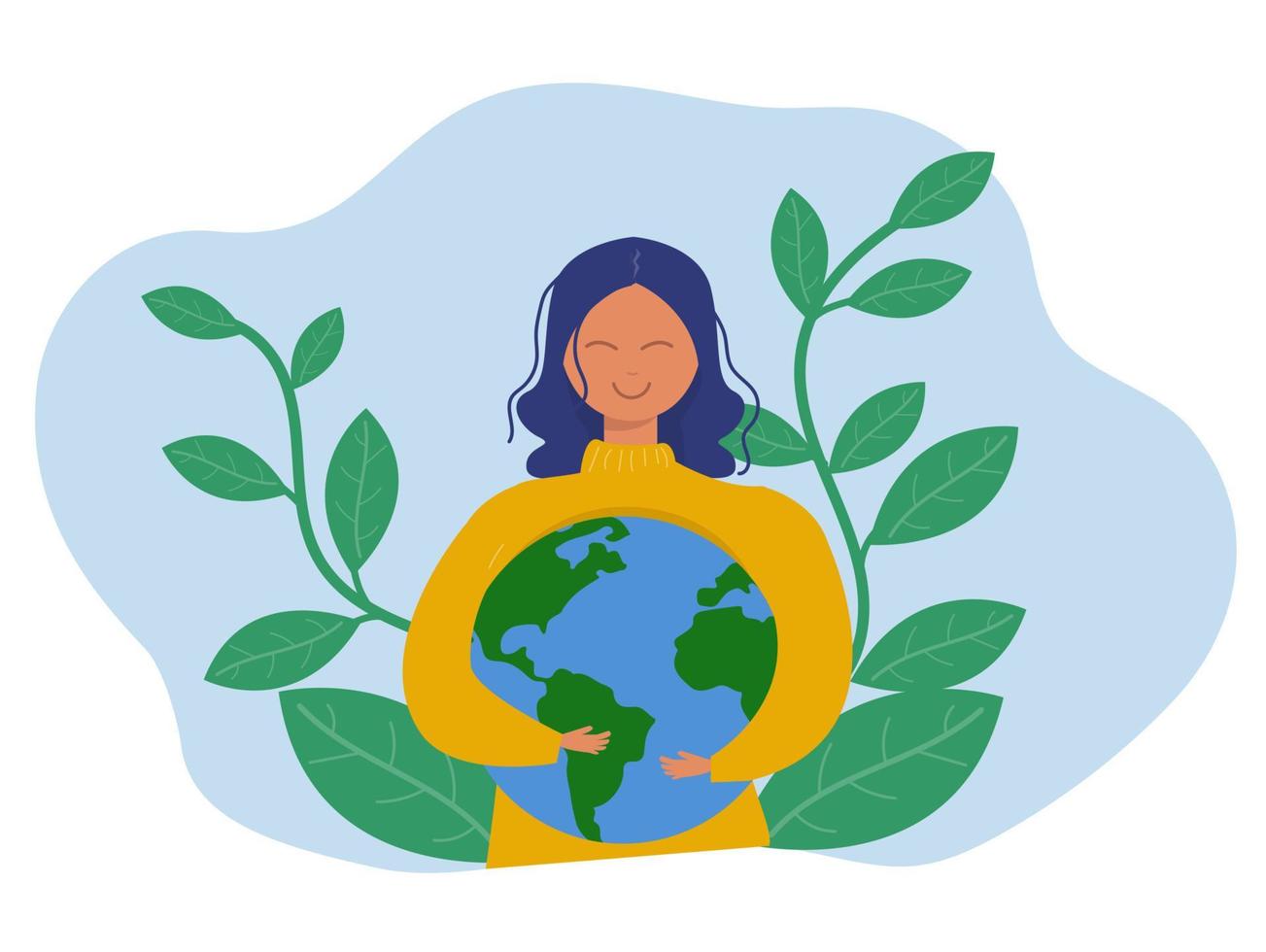 ТЕМА 1. ОСОБИСТІСТЬ ЯК СИСТЕМА. СОЦІАЛІЗАЦІЯ ОСОБИСТОСТІ.
План
Людина – біосоціальна система. Сутність понять індивідуальність, особа, особистість.  
Соціалізація та її фази. 
Агенти та інститути соціалізації.
Сім`я – один із агентів соціалізації особистості.
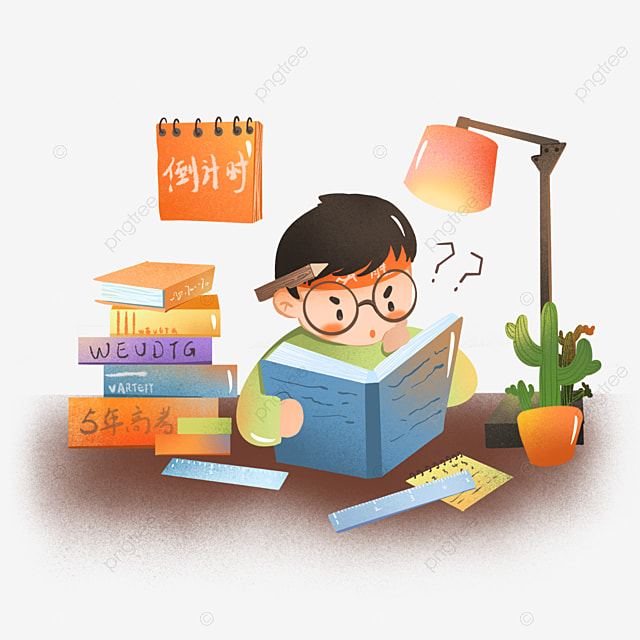 соціальне
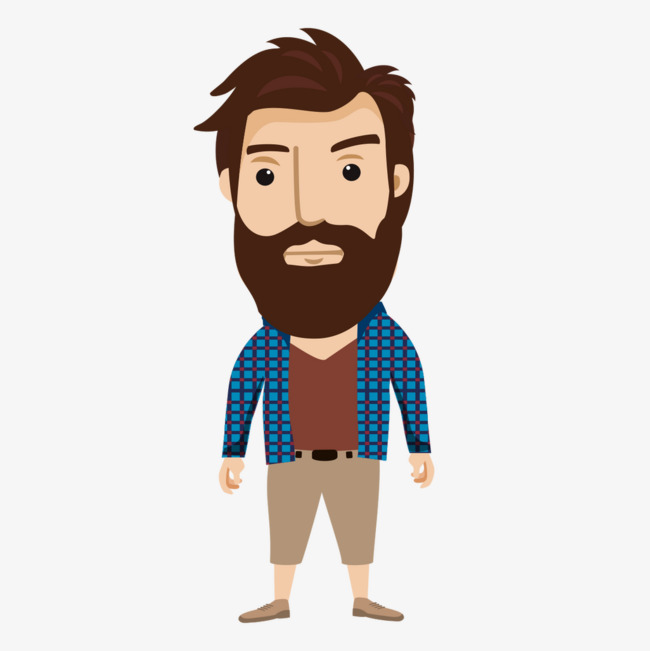 біологічне
духовне
Теорії походження людини
Космічна
Еволюційна
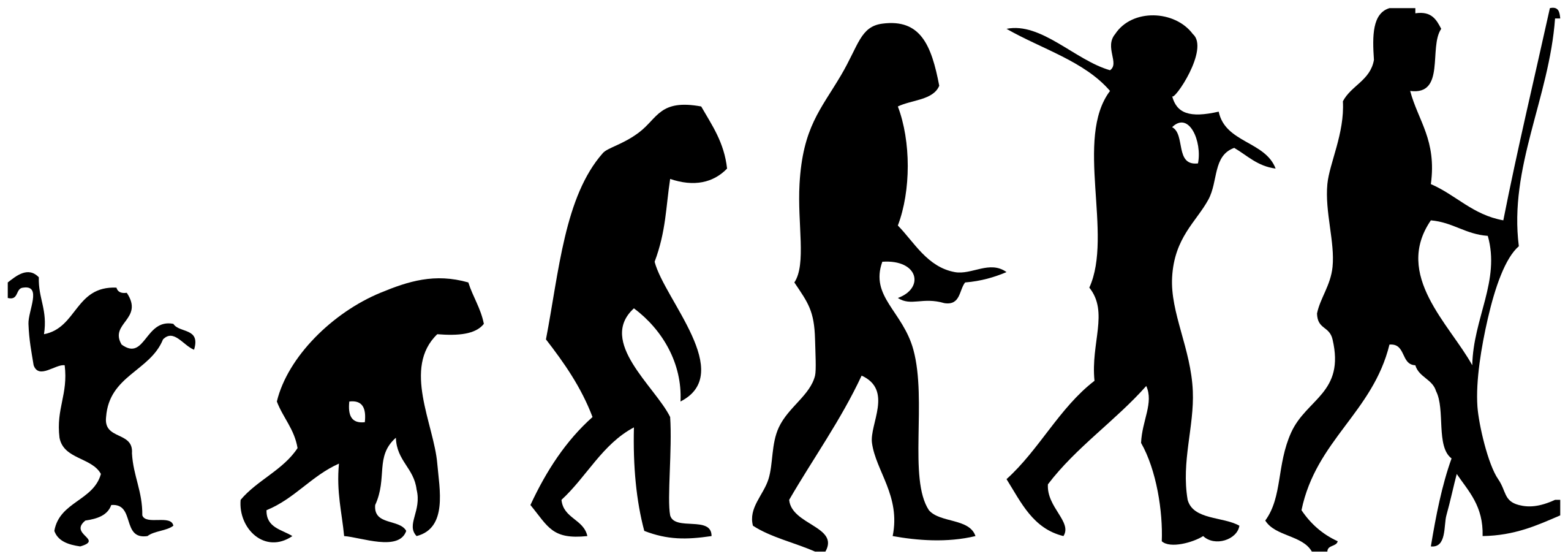 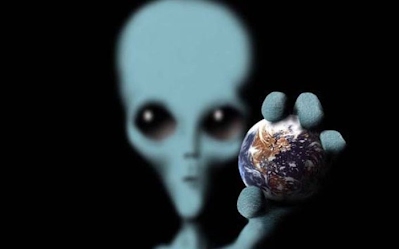 Теологічна
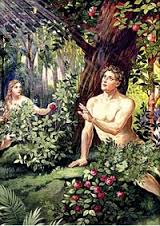 Людина — біосоціальна істота, невід’ємна частина природи, живий організм, що підкоряється біологічним законам і який з огляду на особливості свідомості та психіки пристосований до суспільного способу буття разом із подібними собі.
ЛЮДИНА В ОСНОВНИХ ТИПАХ СВІТОГЛЯДУ
«Людина — індивід — особа — особистість — індивідуальність»

Індивід – це представник людського роду,  якому властиві неповторні й унікальні природні і соціальні якості, представлені не в усій родовій повноті та яскравості. 
Особа – людина, яка має історично зумовлений ступінь розвитку, користується правами, що надаються суспільством та виконує обов’язки, які ним покладаються.
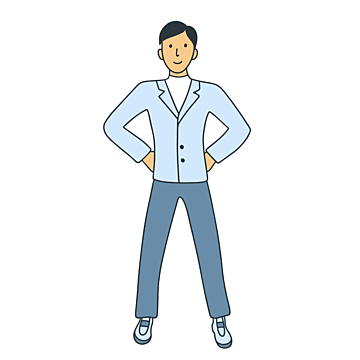 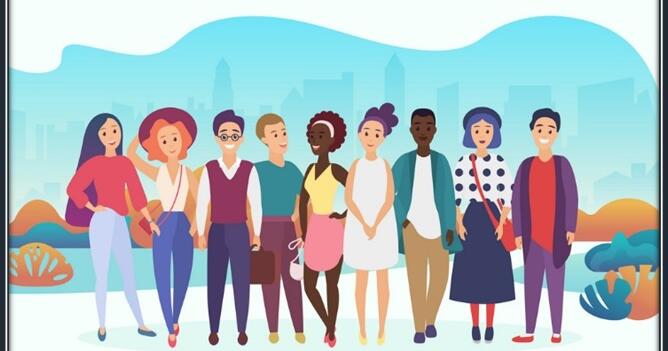 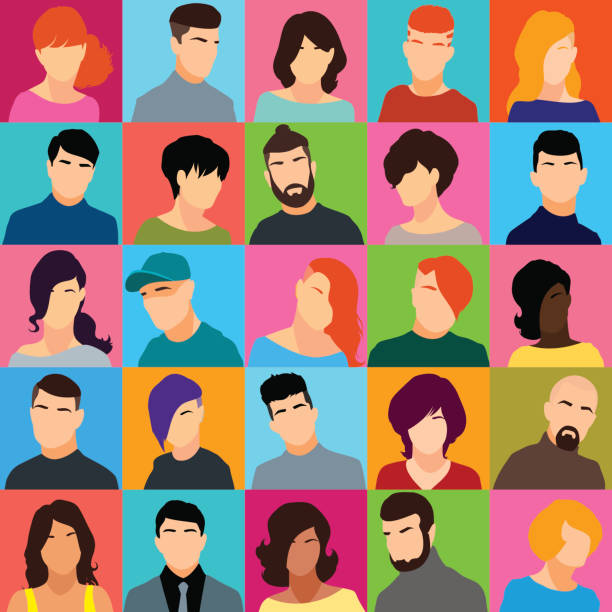 Особистість – це система соціально значущих властивостей, якостей та рис, що характеризують індивіда як продукт суспільного розвитку, й залучення його до систем соціальних відносин через активну предметну діяльність і спілкування. 
Індивідуальність – це сукупність фізіологічних, анатомічних та психологічних властивостей людини, яка характеризує її неповторність і виявляється у її темпераменті, характері, здібностях, специфіці інтересів, які відрізняють одну людину від іншої. 
Сформована індивідуальність – це людина, яка активно й творчо виявляє себе в житті та має власну життєву позицію. Вона не просто частинка суспільства, а його повноправний партнер.
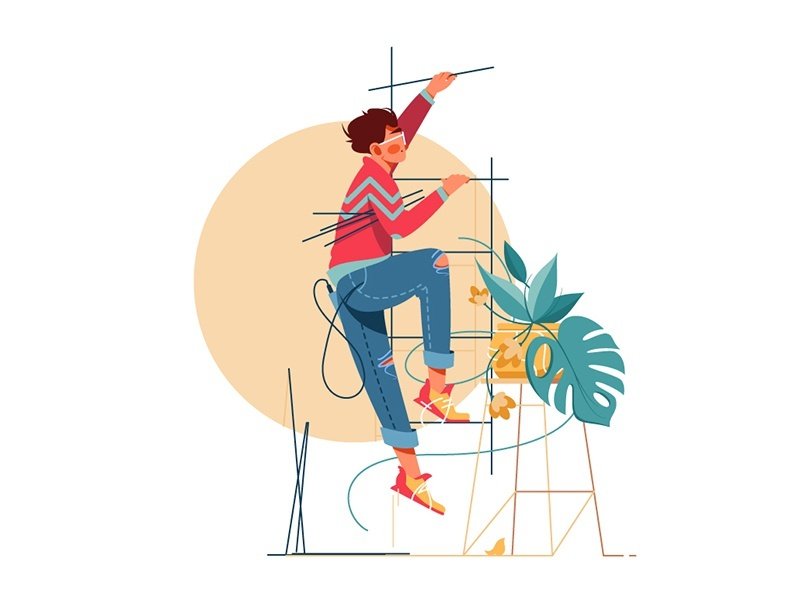 Самореалізація – це здатність людини пізнати себе і здійснити своє покликання.
Мистецтво самореалізації – це здатність усвідомити і реалізувати свій особистий потенціал, спроможність жити динамічно і натхненно, рости, розвиватись, удосконалюватися, рухатись уперед, ставити перед собою амбітні цілі й досягати їх, долаючи перепони, знаходячи оптимальні рішення для себе й оточення.
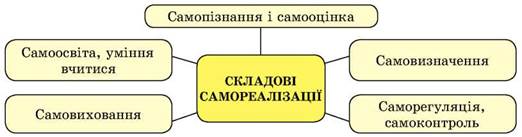 Продукт соціалізації
Здатна відповідати за свої вчинки
Особистість
Контролює свою поведінку
Самостійна у своїх вчинках
Громадянин – особа яка має громадянство; житель певної території держави або країни. Ця приналежність є формально юридично оформленою. Як член певного соціуму громадянин має певні права та обов'язки, щодо цього соціуму і підпорядковується певним (прийнятим в громаді) нормам поведінки.
Громадянськість — це свідоме й активне виконання громадянських обов’язків, розумне використання своїх громадянських прав. 
Проявом громадянської позиції є активні дії як на місцевому рівні, так і на загальнодержавному.
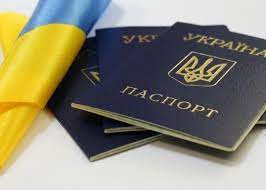 Соціалізація являє собою процес становлення особистості, поступове засвоєння нею вимог суспільства, придбання соціально значимих характеристик свідомості і поведінки, які регулюють її взаємини із суспільством.
Соціалізація виступає одним із основоположних соціальних процесів, що забезпечує існування людини в середині суспільства.
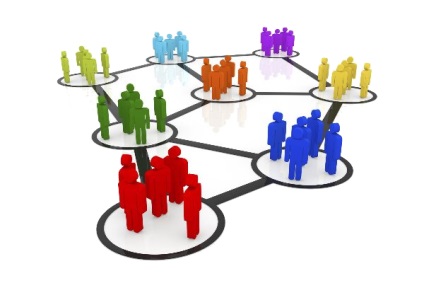 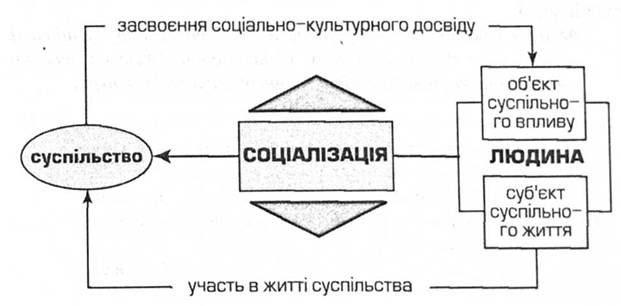 Фази соціалізації: 
1. Адаптація (пристосування до нових умов) - вид взаємодії особистості із соціальним середовищем. 
2. Інтеріоризація - процес формування внутрішньої структури людської психіки, тобто прийняття норм, цінностей у внутрішній світ людини. 
Інтеріоризація є свідченням успішної соціальної адаптації індивіда. Показниками неуспішної адаптації є незадоволеність людини соціальним середовищем, до якого вона інтегрується, бажання вийти за його межі, а також її поведінка, що відхиляється від норм, вимог даного середовища.
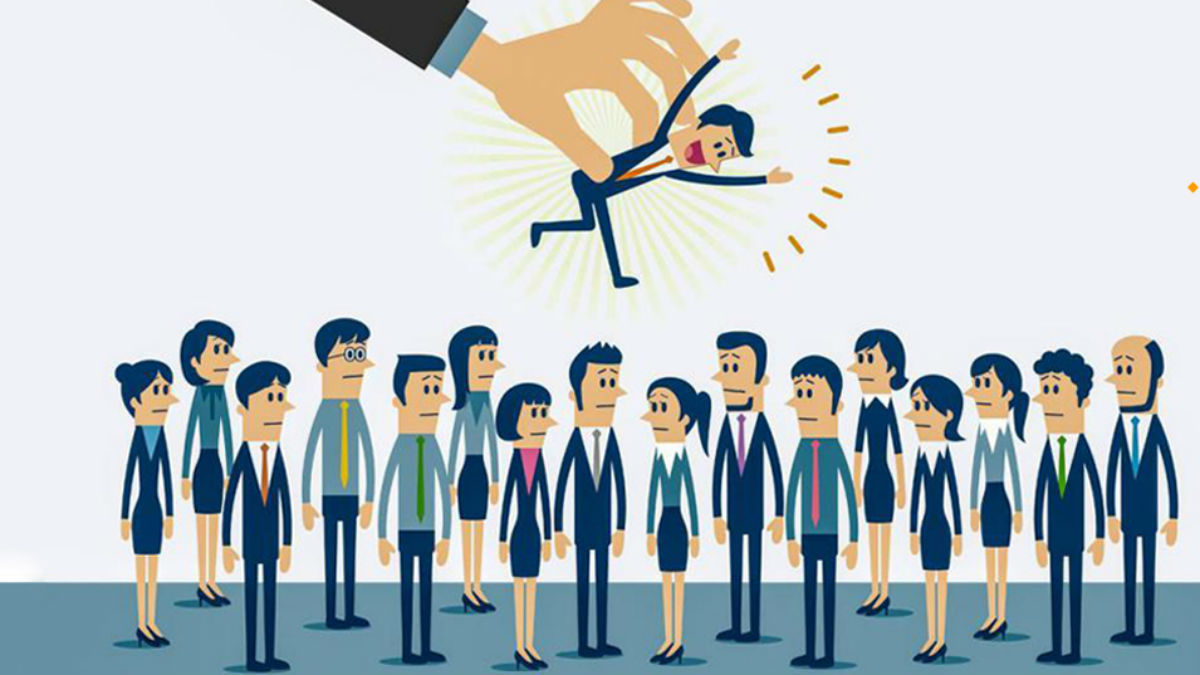 Стадії соціалізації:
до трудова соціалізація
післятрудова соціалізація
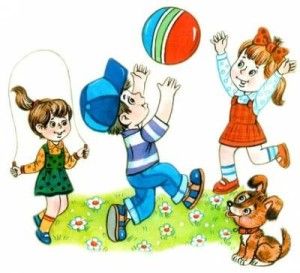 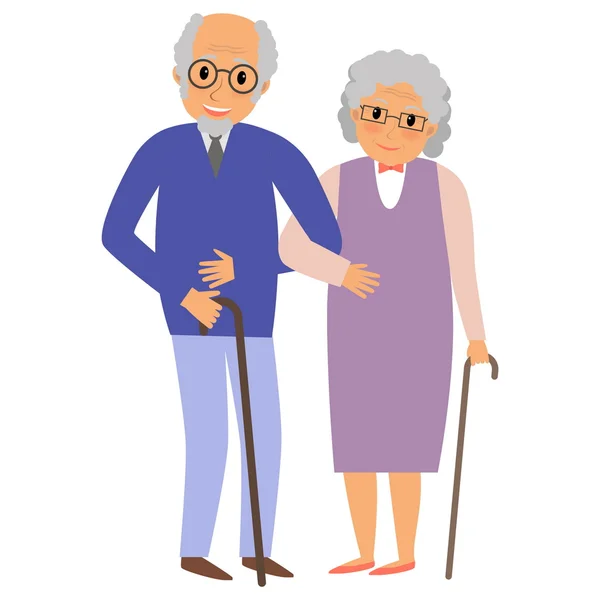 трудова соціалізація
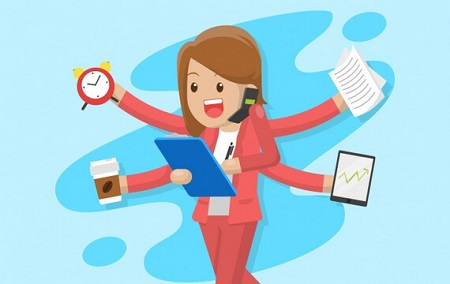 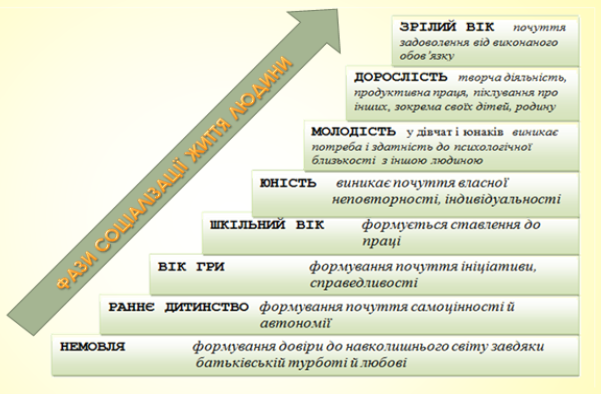 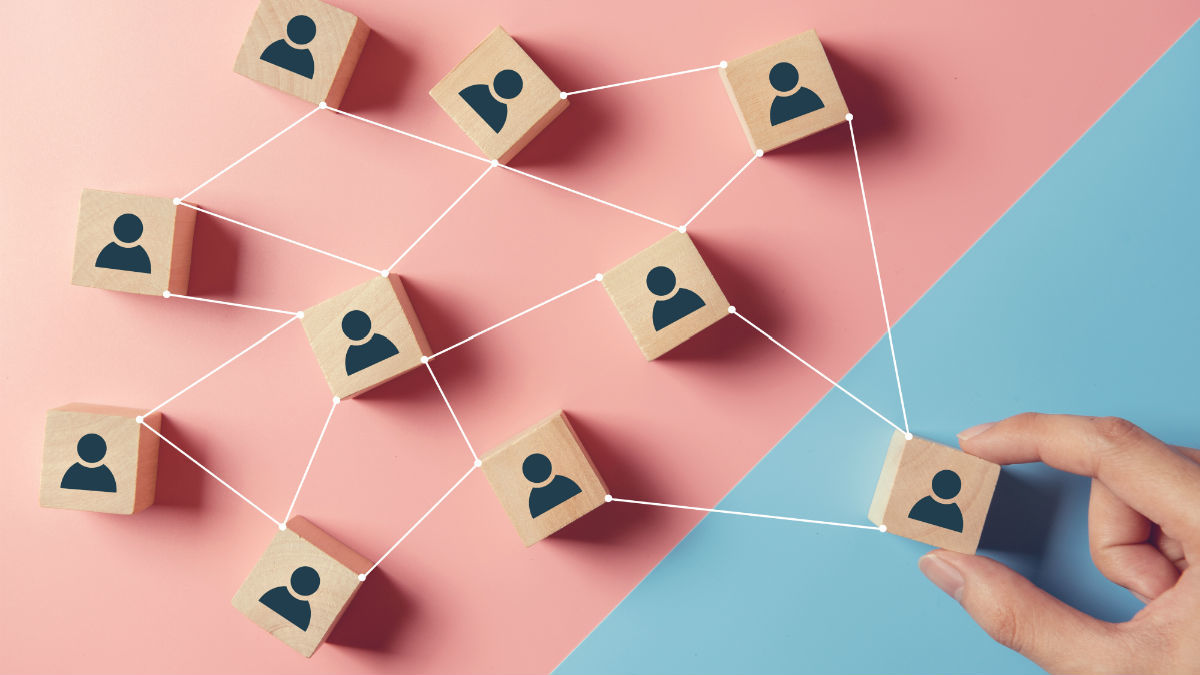 Етапи соціалізації: 
первинна соціалізація – соціалізація дитини;
вторинна соціалізація – соціалізація дорослої людини. 
Ресоціалізація – це повторна соціалізація, що відбувається протягом усього життя людини.
Гендерна соціалізація – це процес засвоєння людиною соціальної ролі, визначеною для неї суспільством від народження залежно від того, чоловіком або жінкою вона народиласяГендерні ролі - норми та правила поведінки жінок і чоловіків, що ґрунтуються на традиційних очікуваннях, пов'язаних з їх статтю.
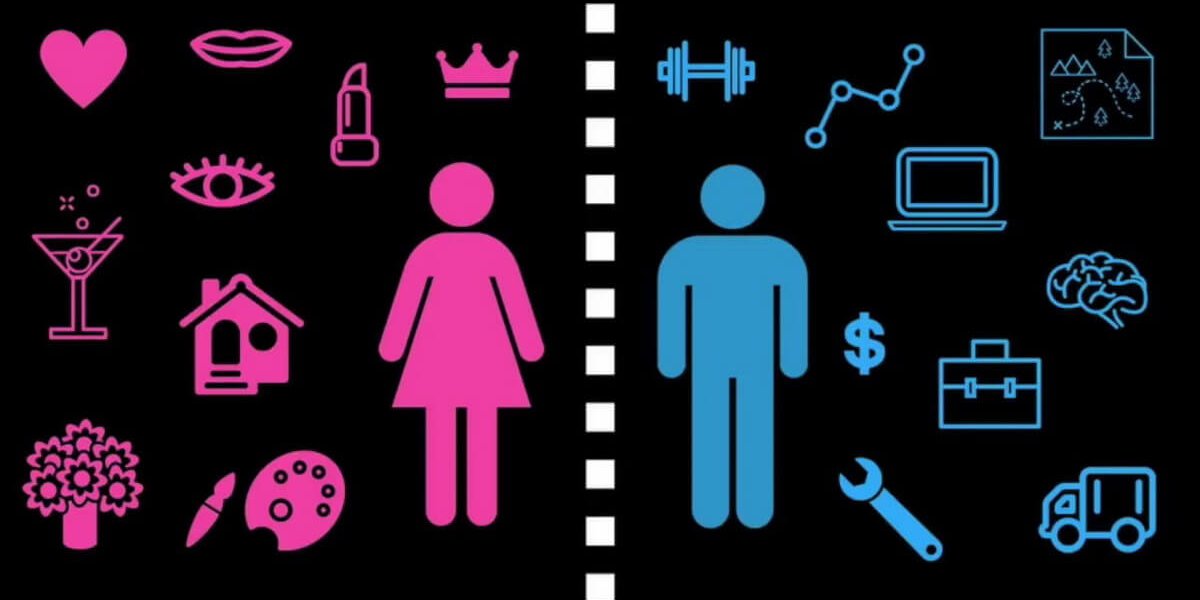 Осіб, які навчають людину культурним нормам і допомагають засвоїти соціальні ролі, називають агентами соціалізації. 








 
Установи, що впливають на процес соціалізації, спрямовують його, називають інститутами соціалізації.
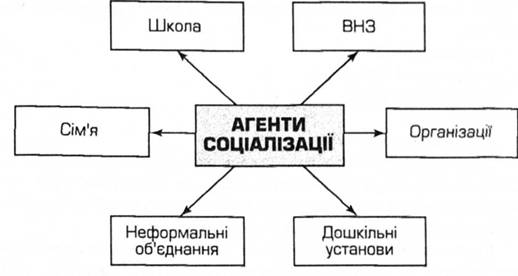 На певних стадіях життя людини роль агентів соціалізації виконують:
• дошкільні установи,
• неформальні організації,
• навчальні заклади,
• армія,
• трудовий колектив.
Деякі інститути соціалізації здійснюють вплив на формування особистості протягом усього життя. Це — засоби масової інформації, громадська думка.
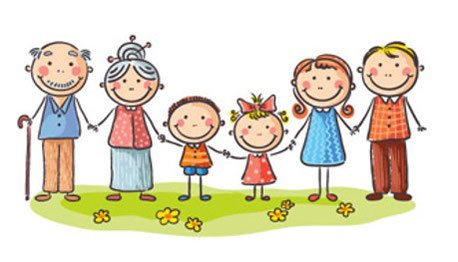 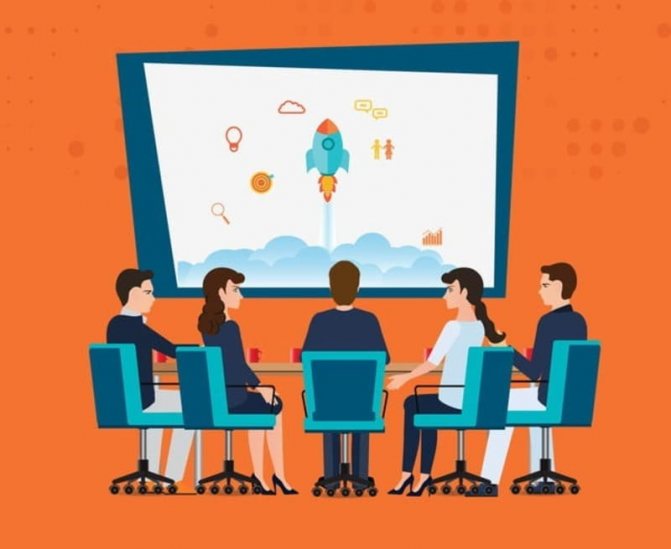 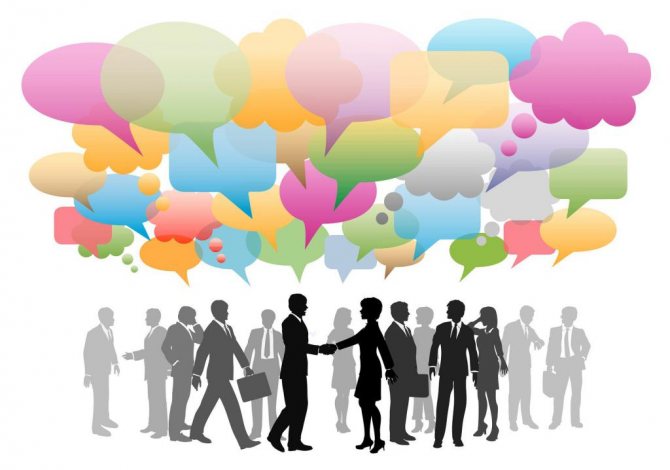 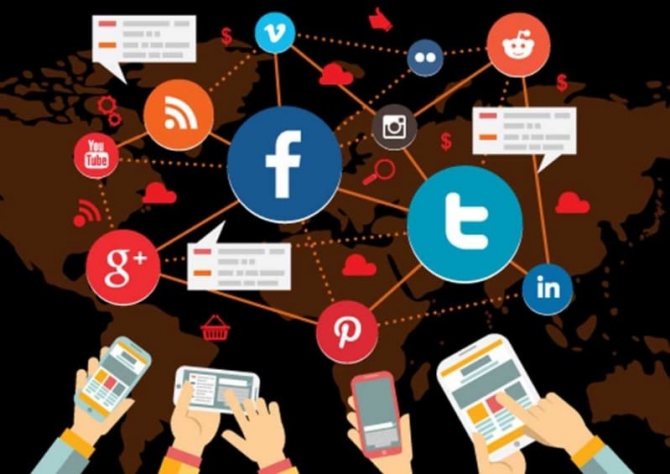 Сім’я – соціальна група, що базується на шлюбі та родинних зв’язках різного рівня, члени якої беруть участь у загально-сімейній діяльності. 
Основними ознаками сім’ї є:
1. Шлюбні, кровні зв’язки або зв’язки усиновлення. 
2. Спільне проживання. 
  3. Загальний сімейний бюджет і домогосподарство.
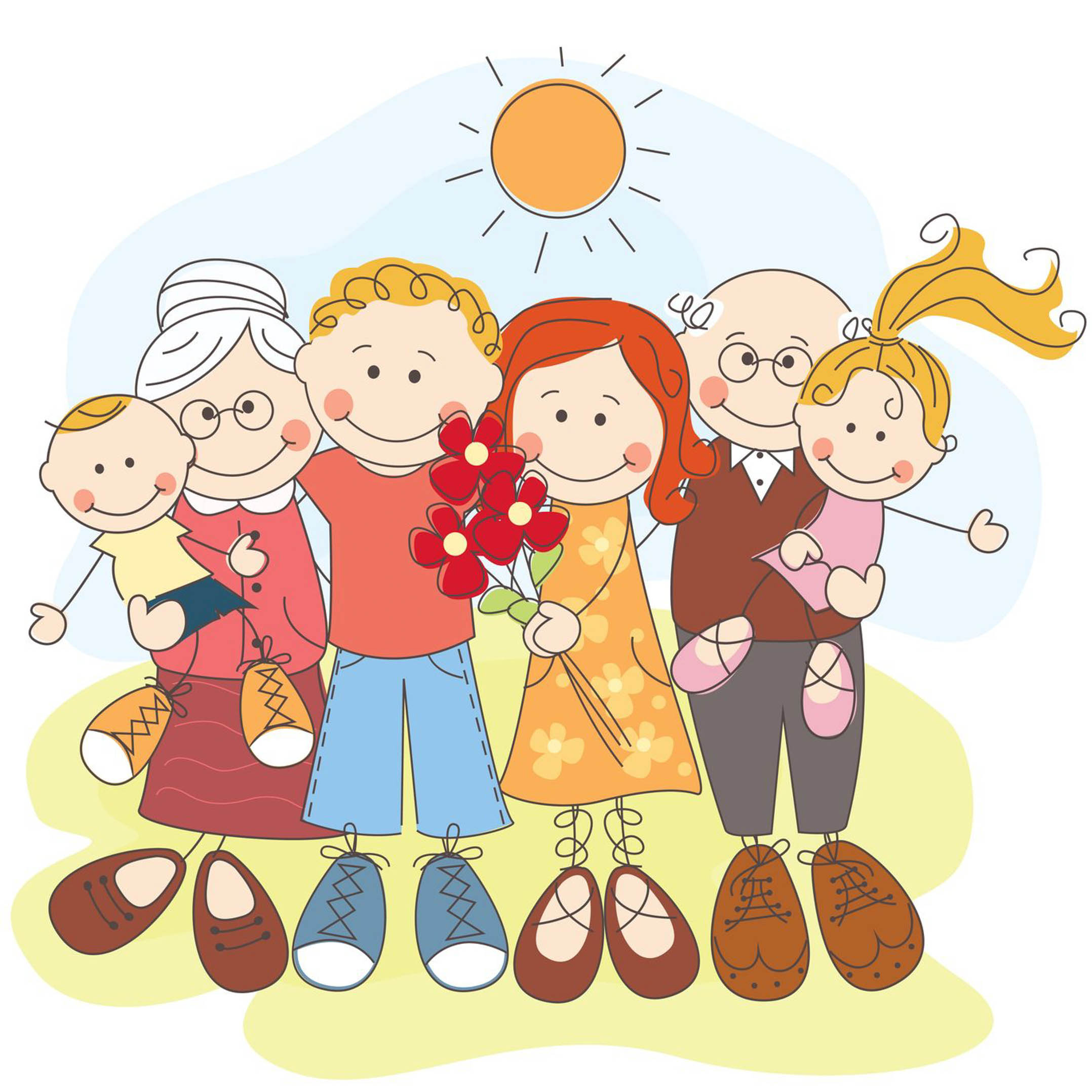 Репродуктивна
Виховна
Соціалізація особистості
Функції сім’ї
Господарсько-економічна
Регулятивна
Відновлювальна
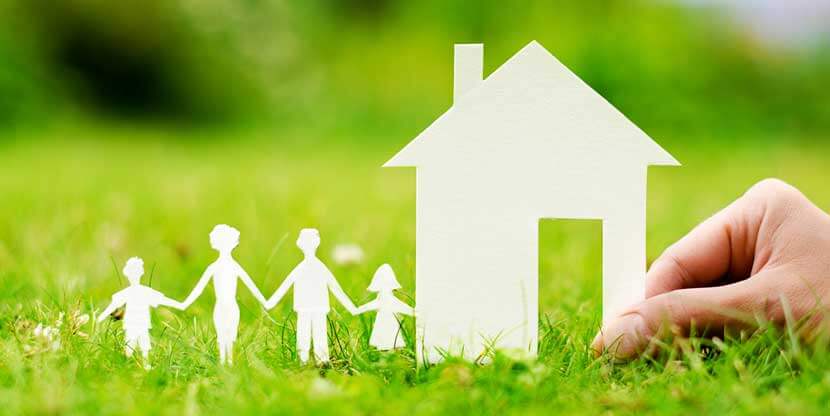 моделі сім`ї
Бінуклеарна сім`я
Нуклеарна сім`я (проста)
Неповна сім`я
“CHIld-free”
Крос-культурна сім`я
Цивільний шлюб
Дистанційна сім`я
Розширена
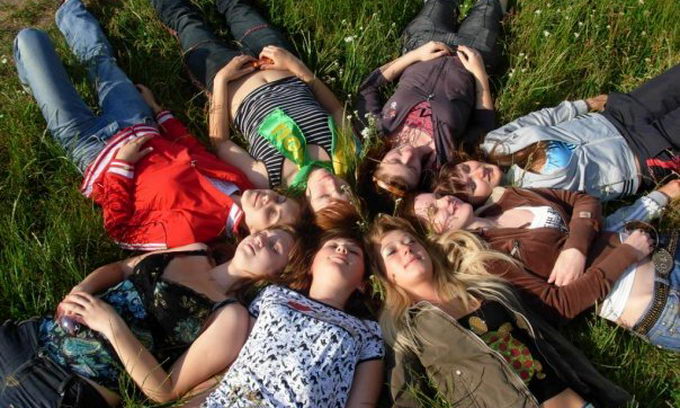 Вплив однолітків на соціалізацію
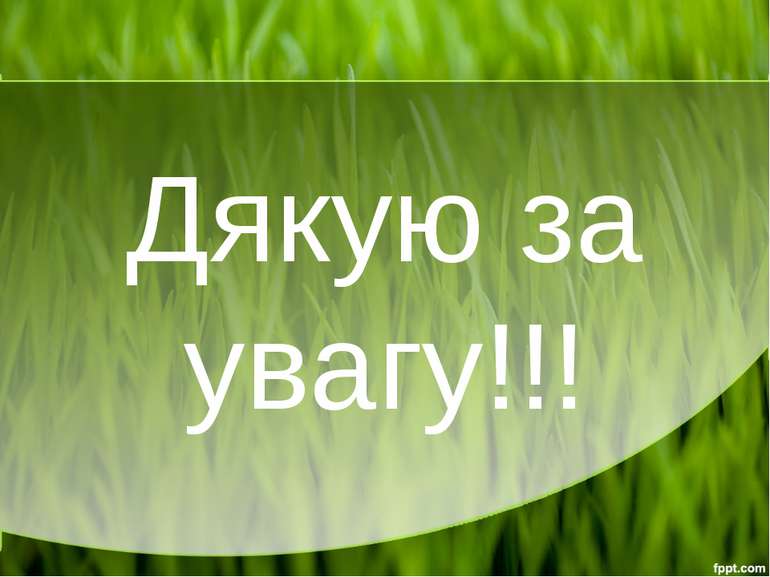